الدوال
الصف : الثاني إعدادي 
إعداد: يحيى الحواج
أوجد قيمة كل دالة فيما يأتي :
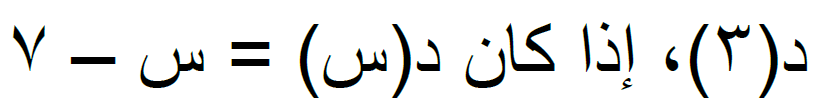 أوجد قيمة كل دالة فيما يأتي :
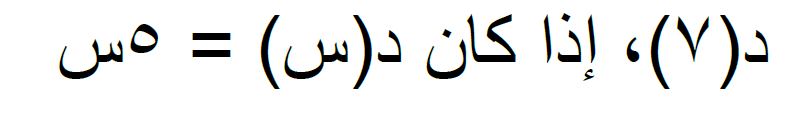 أوجد قيمة كل دالة فيما يأتي :
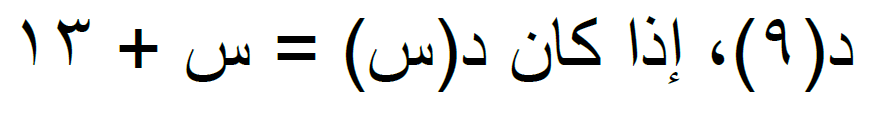 أوجد قيمة كل دالة فيما يأتي :
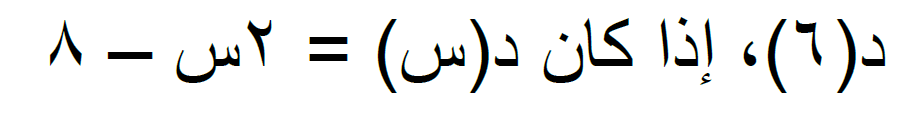 أوجد قيمة كل دالة فيما يأتي :
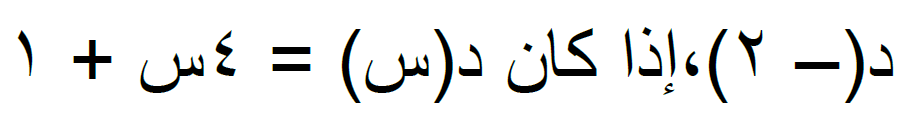 أوجد قيمة كل دالة فيما يأتي :
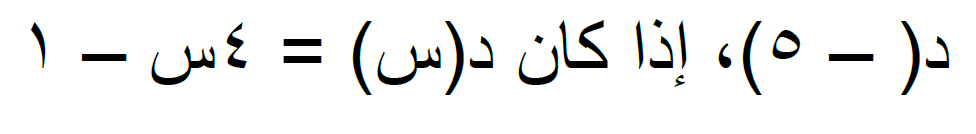 اكمل جدول كل دالة، ثم اذكر مجال ومدى كل منها
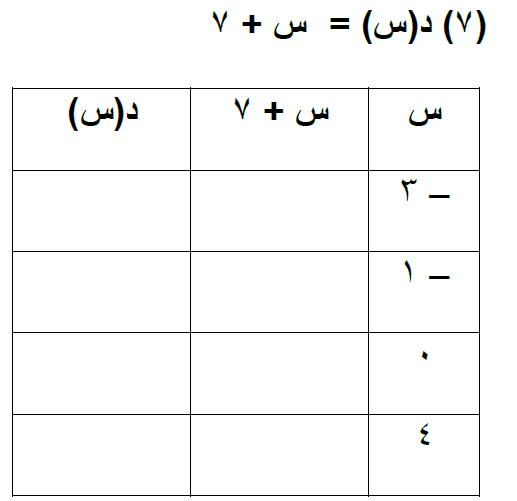 المجال : 

المدى :
اكمل جدول كل دالة، ثم اذكر مجال ومدى كل منها
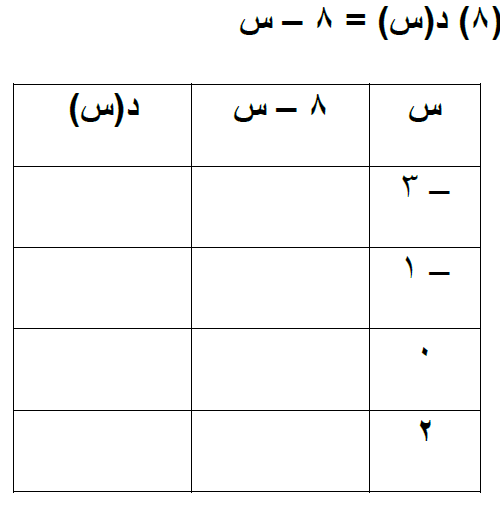 المجال : 

المدى :
اكمل جدول كل دالة، ثم اذكر مجال ومدى كل منها
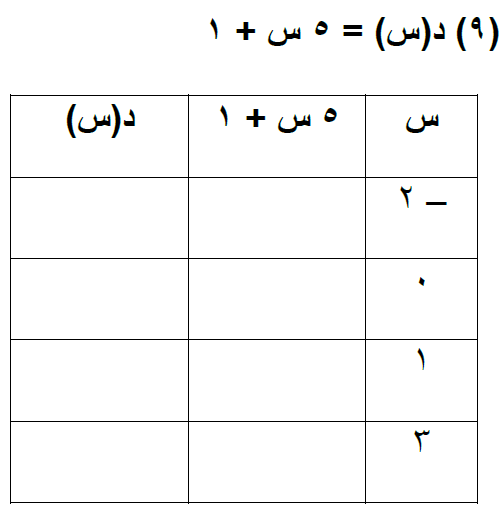 المجال : 

المدى :
مواقف: أجرة الوقوف في موقف للسيارات 0.3 دينار مضافًا إليها 0.2 دينار لكل ساعة. اكتب دالة تمثل سعر الوقوف لمدة س ساعة، ثم أوج د كم يكلف استعمال الموقف لمدة ساعتين؟
صيانة المنزل: تتقاضى مؤسسة خدمة المنزل 10 دنانير لكل طلب خدمة، بالإضافة إلى 5 دنانير لكل ساعة عمل.اكتب دالة تمثل التكلفة (ك) لطلب خدمة (س) ساعة عمل، ثم أوجد كم تكلف 3 ساعات من العمل ؟
سفر: تسير سيارة بسرعة 88 كم في الساعة على طريق عام. اكتب دالة تمثل المسافة ف التي يمكن أن تقطعهاالسيارة في ن ساعة، وما المسافة التي تقطعها السيارة في 5 ساعات، إذا سارت بالمعدل نفسه ؟